Spin Locks and Contention
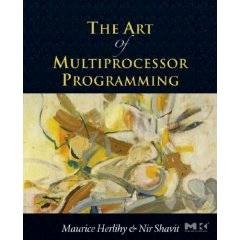 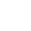 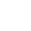 Modified from companion slides for
The Art of Multiprocessor Programming
by Maurice Herlihy & Nir Shavit
Focus so far: Correctness and Progress
Models
Accurate (we never lied to you)
But idealized (so we forgot to mention a few things)
Protocols
Elegant
Important
But naïve
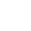 Art of Multiprocessor Programming
2
New Focus: Performance
Models
More complicated (not the same as complex!)
Still focus on principles (not soon obsolete)
Protocols
Elegant (in their fashion)
Important (why else would we pay attention)
And realistic (your mileage may vary)
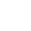 Art of Multiprocessor Programming
3
Today: Revisit Mutual Exclusion
Performance, not just correctness
Proper use of multiprocessor architectures
A collection of locking algorithms…
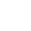 Art of Multiprocessor Programming
4
(1)
What should you do if you can’t get a lock?
Keep trying
“spin” or “busy-wait”
Good if delays are short
Give up the processor
Good if delays are long
Always good on uniprocessor
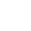 Art of Multiprocessor Programming
5
(1)
What should you do if you can’t get a lock?
Keep trying
“spin” or “busy-wait”
Good if delays are short
Give up the processor
Good if delays are long
Always good on uniprocessor
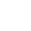 our focus
Art of Multiprocessor Programming
6
.
.
.
Basic Spin-Lock
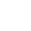 CS
Resets lock 
upon exit
critical 
section
spin 
lock
Art of Multiprocessor Programming
7
.
.
.
Basic Spin-Lock
…lock introduces sequential bottleneck
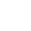 CS
Resets lock 
upon exit
critical 
section
spin 
lock
Art of Multiprocessor Programming
8
…lock suffers from contention
.
.
.
Basic Spin-Lock
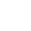 CS
Resets lock 
upon exit
critical 
section
spin 
lock
Art of Multiprocessor Programming
9
.
.
.
Basic Spin-Lock
…lock suffers from contention
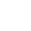 CS
Resets lock 
upon exit
critical 
section
spin 
lock
Notice: these are distinct phenomena
Art of Multiprocessor Programming
10
.
.
.
Basic Spin-Lock
…lock suffers from contention
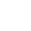 CS
Resets lock 
upon exit
critical 
section
spin 
lock
Seq Bottleneck  no parallelism
Art of Multiprocessor Programming
11
.
.
.
Basic Spin-Lock
…lock suffers from contention
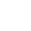 CS
Resets lock 
upon exit
critical 
section
spin 
lock
Contention  ???
Art of Multiprocessor Programming
12
[Speaker Notes: Our goal is to understand how contention happens, and to develop a set of techniques that can avoid or alleviate it. These techniques provide a useful toolkit for all kinds of synchronization problems.]
Review: Test-and-Set
Boolean value
Test-and-set (TAS)
Swap true with current value
Return value tells if prior value was true or false
Can reset just by writing false
TAS aka “getAndSet”
Art of Multiprocessor Programming
13
[Speaker Notes: The test-and-set machine instruction atomically stores true in that word, and returns that word's previous value, swapping the value true for the word's current value. You can reset the word just by writing false to it. Note in Java TAS is called getAndSet. We will use the terms interchangeably.]
Review: Test-and-Set
public class AtomicBoolean {
 boolean value;
  
 public synchronized boolean getAndSet(boolean newValue) {
   boolean prior = value;
   value = newValue;
   return prior;
 }
}
Art of Multiprocessor Programming
14
(5)
[Speaker Notes: The test-and-set machine instruction, with consensus number two, was the principal synchronization instruction provided by many early multiprocessors.]
Review: Test-and-Set
public class AtomicBoolean {
 boolean value;
  
 public synchronized boolean getAndSet(boolean newValue) {
   boolean prior = value;
   value = newValue;
   return prior;
 }
}
Package
java.util.concurrent.atomic
Art of Multiprocessor Programming
15
[Speaker Notes: Here we are going to build one out of the atomic Boolean class, which is provided as part of Java’s standard library of atomic primitives. You can think of this object as a box holding a Boolean value.]
Review: Test-and-Set
public class AtomicBoolean {
 boolean value;
  
 public synchronized boolean getAndSet(boolean newValue) {
   boolean prior = value;
   value = newValue;
   return prior;
 }
}
Swap old and new values
Art of Multiprocessor Programming
16
[Speaker Notes: The getAndSet method swaps a Boolean value with the current contents of the box.]
Review: Test-and-Set
AtomicBoolean lock
 = new AtomicBoolean(false)
…
boolean prior = lock.getAndSet(true)
The AtomicBoolean class looks ideal for implementing a spin lock.
Art of Multiprocessor Programming
17
Review: Test-and-Set
AtomicBoolean lock
 = new AtomicBoolean(false)
…
boolean prior = lock.getAndSet(true)
Swapping in true is called “test-and-set” or TAS
Art of Multiprocessor Programming
18
(5)
[Speaker Notes: If we call getAndSet(true), then we have a test-and-set.]
Test-and-Set Locks
Locking
Lock is free: value is false
Lock is taken: value is true
Acquire lock by calling TAS
If result is false, you win
If result is true, you lose 
Release lock by writing false
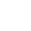 Art of Multiprocessor Programming
19
[Speaker Notes: The lock is free when the word's value is false, and busy when it is true.]
Test-and-set Lock
class TASlock {
 AtomicBoolean state =
  new AtomicBoolean(false);

 void lock() {
  while (state.getAndSet(true)) {}
 }
 
 void unlock() {
  state.set(false);
 }}
Art of Multiprocessor Programming
20
[Speaker Notes: Here is what it looks like in more detail.]
Test-and-set Lock
class TASlock {
 AtomicBoolean state =
  new AtomicBoolean(false);

 void lock() {
  while (state.getAndSet(true)) {}
 }
 
 void unlock() {
  state.set(false);
 }}
Lock state is AtomicBoolean
Art of Multiprocessor Programming
21
[Speaker Notes: The lock is just an AtomicBoolean initialized to false.]
Test-and-set Lock
class TASlock {
 AtomicBoolean state =
  new AtomicBoolean(false);

 void lock() {
  while (state.getAndSet(true)) {}
 }
 
 void unlock() {
  state.set(false);
 }}
Keep trying until lock acquired
Art of Multiprocessor Programming
22
[Speaker Notes: The lock() method repeatedly applies test-and-set to the location until that instruction returns false (that is, until the lock is free).]
Test-and-set Lock
class TASlock {
 AtomicBoolean state =
  new AtomicBoolean(false);

 void lock() {
  while (state.getAndSet(true)) {}
 }
 
 void unlock() {
  state.set(false);
 }}
Release lock by resetting state to false
Art of Multiprocessor Programming
23
[Speaker Notes: The unlock() method simply writes the value false to that word.]
Space Complexity
TAS spin-lock has small “footprint” 
N thread spin-lock uses O(1) space
As opposed to O(n) Peterson/Bakery 
How did we overcome the W(n) lower bound? 
We used a RMW operation…
Art of Multiprocessor Programming
24
[Speaker Notes: We call real world space complexity the “footprint”. By using TAS we are able to reduce the footprint from linear to constant.]
Performance
Experiment
n threads
Increment shared counter 1 million times
How long should it take?
How long does it take?
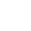 Art of Multiprocessor Programming
25
[Speaker Notes: Let’s do an experiment on a real machine. Take n threads and have them collectively acquire a lock, increment a counter, and release the lock. Have them do it collectively, say, one million times. Before we look at any curves, let’s try to reason about how long it should take them.]
Graph
no speedup because of sequential bottleneck
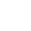 time
ideal
threads
Art of Multiprocessor Programming
26
[Speaker Notes: Ideally the curve should stay flat after that. Why? Because we have a sequential bottleneck so no matter 
How many threads we add running in parallel, we will not get any speedup (remember Amdahl’s law).]
Mystery #1
TAS lock


Ideal
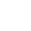 time
What is 
going on?
threads
Art of Multiprocessor Programming
27
[Speaker Notes: The curve for TAS lock looks like this. In fact, if you do the experiment you have to give up because it takes so long beyond a certain number of processors? What is happening? Let us try this again.]
Test-and-Test-and-Set Locks
Lurking stage
Wait until lock “looks” free
Spin while read returns true (lock taken)
Pouncing state
As soon as lock “looks” available
Read returns false (lock free)
Call TAS to acquire lock
If TAS loses, back to lurking
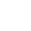 Art of Multiprocessor Programming
28
[Speaker Notes: Let’s try a slightly different approach. Instead of repeatedly trying to test-and-set the lock, let’s split the locking method into two phases. In the lurking phase, we wait until the lock looks like it’s free, and when it’s free, we pounce, attempting to acquire the lock by a call to test-and-set. If we win, we’re in, if we lose, we go back to lurking.]
Test-and-test-and-set Lock
class TTASlock {
 AtomicBoolean state =
  new AtomicBoolean(false);

 void lock() {
  while (true) {
   while (state.get()) {}
   if (!state.getAndSet(true))
    return;
 }
}
Art of Multiprocessor Programming
29
[Speaker Notes: Here is what the code looks like.]
Test-and-test-and-set Lock
class TTASlock {
 AtomicBoolean state =
  new AtomicBoolean(false);

 void lock() {
  while (true) {
   while (state.get()) {}
   if (!state.getAndSet(true))
    return;
 }
}
Wait until lock looks free
Art of Multiprocessor Programming
30
[Speaker Notes: First we spin on the value, repeatedly reading it until it looks like the lock is free. We don’t try to modify it, we just read it.]
Test-and-test-and-set Lock
class TTASlock {
 AtomicBoolean state =
  new AtomicBoolean(false);

 void lock() {
  while (true) {
   while (state.get()) {}
   if (!state.getAndSet(true))
    return;
 }
}
Then try to acquire it
Art of Multiprocessor Programming
31
[Speaker Notes: As soon as it looks like the lock is free, we call test-and-set to try to acquire it. If we are first and we succeed, the lock() method returns, and otherwise, if someone else got there before us, we go back to lurking, to repeatedly rereading the variable.]
Mystery #2
TAS lock

TTAS lock

Ideal
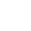 time
threads
Art of Multiprocessor Programming
32
[Speaker Notes: The difference is dramatic. The TTAS lock performs much better than the TAS lock, but still much worse than we expected from an ideal lock.]
Mystery
Both
TAS and TTAS
Do the same thing (in our model)
Except that	
TTAS performs much better than TAS
Neither approaches ideal
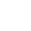 Art of Multiprocessor Programming
33
[Speaker Notes: There are two mysteries here: why is the TTAS lock so good (that is, so much better than TAS), and why is it so bad (so much worse than ideal)?]
Opinion
Our memory abstraction is broken
TAS & TTAS methods
Are provably the same (in our model)
Except they aren’t (in field tests)
Need a more detailed model …
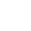 Art of Multiprocessor Programming
34
[Speaker Notes: From everything we told you in the earlier section on mutual exclusion, you would expect the TAS and TTAS locks to be the same --- after all, they are logically equivalent programs. In fact, they are equivalent with respect to correctness (they both work), but very different with respect to performance. The problem here is that the shared memory abstraction is broken with respect to performance. If you don’t understand the underlying architecture, you will never understand why your reasonable-looking programs are so slow. It’s a little like not being able to drive a car unless you know how an automatic transmission works, but there it is.]
Bus-Based Architectures
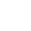 cache
cache
cache
Bus
memory
Art of Multiprocessor Programming
35
[Speaker Notes: We are going to do yet another review of multiprocessor architecture.]
Bus-Based Architectures
Memory has a high latency (50-100 cycles to read/write)
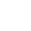 cache
cache
cache
Bus
memory
Art of Multiprocessor Programming
36
[Speaker Notes: The processors share a memory that has a high latency, say 50 to 100 cycles to read or write a value. This means that while you are waiting for the memory to respond, you can execute that many instructions.]
Bus-Based Architectures
Shared Bus
Broadcast medium
One broadcaster at a time
Processors and memory all “snoop”
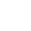 cache
cache
cache
Bus
memory
Art of Multiprocessor Programming
37
[Speaker Notes: Processors communicate with the memory and with one another over a shared bus. The bus is a broadcast medium, meaning that only one processor at a time can send a message, although everyone can passively listen.]
Bus-Based Architectures
Per-Processor Caches
Small
Fast: 1 or 2 cycles
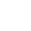 cache
cache
cache
Bus
memory
Art of Multiprocessor Programming
38
[Speaker Notes: Each processor has a cache, a small high-speed memory where the processor keeps data likely to be of interest. A cache access typically requires one or two machine cycles, while a memory access typically requires tens of machine cycles. Technology trends are making this contrast more extreme: although both processor cycle times and memory access times are becoming faster, the cycle times are improving faster than the memory access times, so cache performance is critical to the overall performance of a multiprocessor architecture.]
Jargon Watch
Cache hit
“I found what I wanted in my cache”
Good Thing™
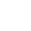 Art of Multiprocessor Programming
39
[Speaker Notes: If a processor finds data in its cache, then it doesn’t have to go all the way to memory. This is a very good thing, which we call a cache hit.]
Jargon Watch
Cache hit
“I found what I wanted in my cache”
Good Thing™
Cache miss
“I had to walk all the way to memory for that data”
Bad Thing™
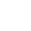 Very time-consuming
Performance of an algorithm is largely determined by its cache behavior: how many hits and misses.
Art of Multiprocessor Programming
40
[Speaker Notes: If the processor doesn’t find what it wants in its cache, then we have a cache miss, which is very time-consuming. How well a synchronization protocol or concurrent algorithm performs is largely determined by its cache behavior: how many hits and misses.]
Cave Canem
This model is still a simplification
But not in any essential way
Illustrates basic principles
Will discuss complexities later
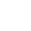 Art of Multiprocessor Programming
41
[Speaker Notes: Real cache coherence protocols can be very complex. For example, modern multiprocessors have multi-level caches, where each processor has an on-chip \textit{level-one} (L1) cache, and clusters of processors share a \textit{level-two} (L2) cache. The L2 cache is on-chip in some modern architectures, and off chip in others, a detail that greatly changes the observed performance. We are going to avoid going into too much detail here because the basic principles don't depend on that level of detail.]
Processor Issues Load Request
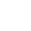 cache
cache
cache
Bus
memory
data
Art of Multiprocessor Programming
42
[Speaker Notes: Here is one thing that can happen when a processor issues a load request.]
Processor Issues Load Request
Gimme
data
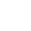 cache
cache
cache
Bus
Bus
memory
data
Art of Multiprocessor Programming
43
[Speaker Notes: It broadcasts a message asking for the data it needs. Notice that while it is broadcasting, no one else can use the bus.]
Memory Responds
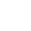 cache
cache
cache
Bus
Bus
Got your data right here
memory
data
data
Art of Multiprocessor Programming
44
[Speaker Notes: In this case, the memory responds to the request, also over the bus.]
Gimme
data
Processor Issues Load Request
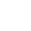 data
cache
cache
Bus
memory
data
Art of Multiprocessor Programming
45
[Speaker Notes: Now suppose another processor issues a load request for the same data.]
Gimme
data
Processor Issues Load Request
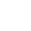 data
cache
cache
Bus
Bus
memory
data
Art of Multiprocessor Programming
46
[Speaker Notes: It broadcasts its request over the bus.]
Processor Issues Load Request
I got data
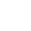 data
cache
cache
Bus
Bus
memory
data
Art of Multiprocessor Programming
47
[Speaker Notes: This time, however, the request is picked up by the first processor, which has the data in its cache. Usually, when a processor has the data cached, it, rather than the memory, will respond to load requests.]
Other Processor Responds
I got data
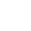 data
data
cache
cache
Bus
Bus
memory
data
Art of Multiprocessor Programming
48
[Speaker Notes: The processor puts the data on the bus.]
Other Processor Responds
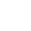 data
data
cache
cache
Bus
Bus
memory
data
Art of Multiprocessor Programming
49
[Speaker Notes: Now both processors have the same data cached.]
Modify Cached Data
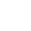 data
data
cache
Bus
memory
data
Art of Multiprocessor Programming
50
(1)
[Speaker Notes: Now what happens if the red processor decides to modify the cached data?]
Modify Cached Data
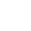 data
data
data
cache
Bus
memory
data
Art of Multiprocessor Programming
51
(1)
[Speaker Notes: It changes the copy in its cache (from blue to white).]
Modify Cached Data
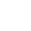 data
data
cache
Bus
memory
data
Art of Multiprocessor Programming
52
Modify Cached Data
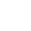 data
data
cache
Bus
What’s up with the other copies?
memory
data
Art of Multiprocessor Programming
53
[Speaker Notes: Now we have a problem. The data cached at the red processor disagrees with the same copy of that memory location stored both at the other processors and in the memory itself.]
Cache Coherence
We have lots of copies of data
Original copy in memory 
Cached copies at processors
Some processor modifies its own copy
What do we do with the others?
How to avoid confusion?
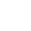 Art of Multiprocessor Programming
54
[Speaker Notes: The problem of keeping track of multiple copies of the same data is called the cache coherence problem, and ways to accomplish it are called cache coherence protocols.]
Write-Back Caches
On first modification
Send out an “invalidation” message
(Others discard the data in their caches)
Accumulate changes in cache
Write back when needed
Need the cache space for something else
Another processor wants it
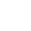 Art of Multiprocessor Programming
55
[Speaker Notes: A write-back coherence protocol sends out an invalidation message when the value is first modified, instructing the other processors to discard that value from their caches. Once the processor has invalidated the other cached values, it can make subsequent modifications without further bus traffic. A value that has been modified in the cache but not written back is called dirty. If the processor needs to use the cache for another value, however, it must remember to write back any dirty values.]
Write-Back Caches
Cache entry has three states
Invalid: contains raw seething bits
Valid: I can read & I haven’t written
Dirty: Data has been modified
Write back to memory later
Respond to other load requests
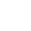 Art of Multiprocessor Programming
56
[Speaker Notes: Instead, we keep track of each cache’s state as follows. If the cache is invalid, then its contents are meaningless. If it is valid, then the processor can read the value, but does not have permission to write it because it may be cached elsewhere. If the value is dirty, then the processor has modified the value and it must be written back before that cache can be reused.]
Invalidate
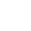 data
data
cache
Bus
memory
data
Art of Multiprocessor Programming
57
[Speaker Notes: Let’s rewind back to the moment when the red processor updated its cached data.]
Invalidate
Mine, all mine!
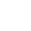 data
data
cache
Bus
Bus
memory
data
Art of Multiprocessor Programming
58
[Speaker Notes: It broadcasts an invalidation message warning the other processors to invalidate, or discard their cached copies of that data.]
Invalidate
Uh,oh
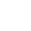 data
data
cache
cache
Bus
Bus
memory
data
Art of Multiprocessor Programming
59
[Speaker Notes: When the other processors hear the invalidation message, they set their caches to the invalid state.]
Invalidate
Other caches lose read permission
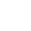 data
cache
cache
Bus
memory
data
Art of Multiprocessor Programming
60
[Speaker Notes: From this point on, the red processor can update that data value without causing any bus traffic, because it knows that it has the only cached copy. This is much more efficient than a write-through cache because it produces much less bus traffic.]
Invalidate
Other caches lose read permission
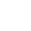 data
cache
cache
Bus
This cache acquires write permission
memory
data
Art of Multiprocessor Programming
61
[Speaker Notes: From this point on, the red processor can update that data value without causing any bus traffic, because it knows that it has the only cached copy. This is much more efficient than a write-through cache because it produces much less bus traffic.]
Invalidate
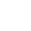 Memory provides data only if not present in any cache, so no need to change it now (expensive)
data
cache
cache
Bus
memory
data
Art of Multiprocessor Programming
62
[Speaker Notes: Finally, there is no need to update memory until the processor wants to use that cache space for something else. Any other processor that asks for the data will get it from the red processor.]
Another Processor Asks for Data
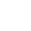 data
cache
cache
Bus
Bus
memory
data
Art of Multiprocessor Programming
63
[Speaker Notes: If another processor wants the data, it asks for it over the bus.]
Here it is!
Owner Responds
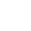 data
cache
cache
data
data
Bus
Bus
memory
data
Art of Multiprocessor Programming
64
[Speaker Notes: And the owner responds by sending the data over.]
End of the Day …
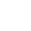 data
cache
data
data
Bus
Reading OK, no writing
memory
data
Art of Multiprocessor Programming
65
Mutual Exclusion
What do we want to optimize?
Bus bandwidth used by spinning threads
Release/Acquire latency
Acquire latency for idle lock
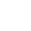 Art of Multiprocessor Programming
66
[Speaker Notes: Note that optimizing a spin lock is not a simple question, because we have to figure out exactly what we want to optimize: whether it’s the bus bandwidth used by spinning threads, the latency of lock acquisition or release, or whether we mostly care about uncontended locks.]
Simple TASLock
TAS (getAndSet)
Goes over the bus, so other threads must wait to use the bus
Invalidates all cached copies of the lock, so every spinning thread will encounter a cache miss and have to use the bus to fetch the “new” but probably unchanged value
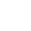 Art of Multiprocessor Programming
67
[Speaker Notes: We now consider how the simple test-and-set algorithm performs using a bus-based write-back cache (the most common case in practice). Each test-and-set call goes over the bus, and since all of the waiting threads are continually using the bus, all threads, even those not waiting for the lock, must wait to use the bus for each memory access. Even worse, the test-and-set call invalidates all cached copies of the lock, so every spinning thread encounters a cache miss almost every time, and has to use the bus to fetch the new, but unchanged value. Adding insult to injury, when the thread holding the lock tries to release it, it may be delayed waiting to use the bus that is monopolized by the spinners. We now understand why the TAS lock performs so poorly.]
Simple TASLock
TAS invalidates cache lines
Spinners
Miss in cache
Go to bus
Thread wants to release lock
delayed behind spinners
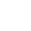 Art of Multiprocessor Programming
68
[Speaker Notes: We now consider how the simple test-and-set algorithm performs using a bus-based write-back cache (the most common case in practice). Each test-and-set call goes over the bus, and since all of the waiting threads are continually using the bus, all threads, even those not waiting for the lock, must wait to use the bus for each memory access. Even worse, the test-and-set call invalidates all cached copies of the lock, so every spinning thread encounters a cache miss almost every time, and has to use the bus to fetch the new, but unchanged value. Adding insult to injury, when the thread holding the lock tries to release it, it may be delayed waiting to use the bus that is monopolized by the spinners. We now understand why the TAS lock performs so poorly.]
Test-and-test-and-set Lock
class TTASlock {
 AtomicBoolean state =
  new AtomicBoolean(false);

 void lock() {
  while (true) {
   while (state.get()) {}
   if (!state.getAndSet(true))
    return;
 }
}
Spin on local cache
Art of Multiprocessor Programming
69
[Speaker Notes: First we spin on the value, repeatedly reading it until it looks like the lock is free. We don’t try to modify it, we just read it.]
Local Spinning while Lock is Busy
Spin in cache, without causing bus traffic.
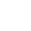 busy
busy
busy
Bus
memory
busy
Art of Multiprocessor Programming
70
[Speaker Notes: While the lock is held, all the contenders spin in their caches, rereading cached data without causing any bus traffic.]
Test-and-test-and-set
Wait until lock “looks” free
Spin on local cache
No bus use while lock busy
Problem: when lock is released
Invalidation storm …
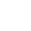 Art of Multiprocessor Programming
71
[Speaker Notes: Now consider the behavior of the TAS lock algorithm while the lock is held by a thread A. The first time thread B reads the lock it takes a cache miss, forcing B to block while the value is loaded into B's cache. As long as A holds the lock, B repeatedly rereads the value, but each time B hits in its cache (finding the desired value). B thus produces no bus traffic, and does not slow down other threads' memory accesses. Moreover, a thread that releases a lock is not delayed by threads spinning on that lock.]
Local Spinning while Lock is Busy
Spin in cache, without causing bus traffic.
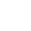 busy
busy
busy
Bus
memory
busy
Art of Multiprocessor Programming
72
[Speaker Notes: While the lock is held, all the contenders spin in their caches, rereading cached data without causing any bus traffic.]
On Release
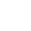 invalid
invalid
free
Bus
memory
free
Art of Multiprocessor Programming
73
[Speaker Notes: Things deteriorate, however, when the lock is released. The lock holder releases the lock by writing false to the lock variable…]
On Release
Everyone misses, rereads
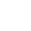 miss
miss
invalid
invalid
free
Bus
memory
free
Art of Multiprocessor Programming
74
(1)
[Speaker Notes: … which immediately invalidates the spinners' cached copies. Each one takes a cache miss, rereads the new value,]
On Release
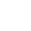 free
free
free
Bus
memory
free
Art of Multiprocessor Programming
75
(1)
[Speaker Notes: … which immediately invalidates the spinners' cached copies. Each one takes a cache miss, rereads the new value,]
On Release
Everyone tries TAS
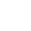 TAS(…)
TAS(…)
free
free
free
Bus
memory
free
Art of Multiprocessor Programming
76
(1)
[Speaker Notes: and they all (more-or-less simultaneously) call test-and-set to acquire the lock. The first to succeed invalidates the others, who must then reread the value, causing a storm of bus traffic.]
On Release
The first to succeed invalidates the others
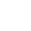 TAS(…)
busy
invalid
invalid
Bus
memory
busy
Art of Multiprocessor Programming
77
(1)
[Speaker Notes: and they all (more-or-less simultaneously) call test-and-set to acquire the lock. The first to succeed invalidates the others, who must then reread the value, causing a storm of bus traffic.]
On Release
The others miss and reread
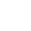 TAS(…)
miss
miss
busy
invalid
invalid
Bus
memory
busy
Art of Multiprocessor Programming
78
(1)
[Speaker Notes: and they all (more-or-less simultaneously) call test-and-set to acquire the lock. The first to succeed invalidates the others, who must then reread the value, causing a storm of bus traffic.]
On Release
The second tries TAS…
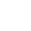 Storm of bus traffic
TAS(…)
busy
busy
busy
Bus
memory
busy
Art of Multiprocessor Programming
79
(1)
[Speaker Notes: and they all (more-or-less simultaneously) call test-and-set to acquire the lock. The first to succeed invalidates the others, who must then reread the value, causing a storm of bus traffic.]
Problem on Release
Everyone misses
Reads satisfied sequentially
Everyone does TAS
Invalidates others’ caches
Eventually quiesces after lock acquired
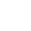 Art of Multiprocessor Programming
80
[Speaker Notes: Eventually, the processors settle down once again to local spinning. This could explain why TATAS lock cannot get to the ideal lock. How long does this take?]
Mystery Explained
TAS lock

TTAS lock

Ideal
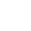 time
Better than TAS but still not as good as ideal
threads
Art of Multiprocessor Programming
81
[Speaker Notes: So now we understand why the  TTAS lock performs much better than the TAS lock, but still much worse than an ideal lock.]
Solution: Introduce Delay
If the lock looks free
But I fail to get it
There must be contention
Better to back off than to collide again
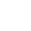 time
spin lock
d
r1d
r2d
Art of Multiprocessor Programming
82
[Speaker Notes: Another approach is to introduce a delay. If the lock looks free but you can’t get it, then instead of trying again right away, it makes sense to back off a little and let things calm down. There are several places we could introduce a delay --- after the lock rl]
Dynamic Example: Exponential Backoff
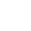 time
spin lock
d
4d
2d
If I fail to get lock
wait random duration before retry
Each subsequent failure doubles expected wait
Art of Multiprocessor Programming
83
[Speaker Notes: For how long should the thread back off before retrying? A good rule of thumb is that the larger the number of unsuccessful tries, the higher the likely contention, and the longer the thread should back off. Here is a simple approach. Whenever the thread sees the lock has become free but fails to acquire it, it backs off before retrying. To ensure that concurrent conflicting threads do not fall into ``lock-step'', all trying to acquire the lock at the same time, the thread backs off for a random duration. Each time the thread tries and fails to get the lock, it doubles the expected time it backs off, up to a fixed maximum.]
Exponential Backoff Lock
public class Backoff implements lock { 
 public void lock() {
  int delay = MIN_DELAY;
  while (true) {
   while (state.get()) {}
   if (!lock.getAndSet(true))
    return;
   sleep(random() % delay);
   if (delay < MAX_DELAY)
    delay = 2 * delay;
 }}}
Art of Multiprocessor Programming
84
[Speaker Notes: Here is the code for an exponential back-off lock.]
Exponential Backoff Lock
public class Backoff implements lock { 
 public void lock() {
  int delay = MIN_DELAY;
  while (true) {
   while (state.get()) {}
   if (!lock.getAndSet(true))
    return;
   sleep(random() % delay);
   if (delay < MAX_DELAY)
    delay = 2 * delay;
 }}}
Fix minimum delay
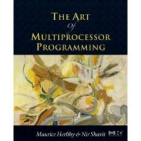 Art of Multiprocessor Programming
85
[Speaker Notes: The constant MIN_DELAY indicates the initial, shortest limit (it makes no sense for the thread to back off for too short a duration),]
Exponential Backoff Lock
public class Backoff implements lock { 
 public void lock() {
  int delay = MIN_DELAY;
  while (true) {
   while (state.get()) {}
   if (!lock.getAndSet(true))
    return;
   sleep(random() % delay);
   if (delay < MAX_DELAY)
    delay = 2 * delay;
 }}}
Wait until lock looks free
Art of Multiprocessor Programming
86
[Speaker Notes: As in the TTAS algorithm, the thread spins testing the lock until the lock appears to be free.]
Exponential Backoff Lock
public class Backoff implements lock { 
 public void lock() {
  int delay = MIN_DELAY;
  while (true) {
   while (state.get()) {}
   if (!lock.getAndSet(true))
    return;
   sleep(random() % delay);
   if (delay < MAX_DELAY)
    delay = 2 * delay;
 }}}
If we win, return
Art of Multiprocessor Programming
87
[Speaker Notes: Then the thread tries to acquire the lock.]
Exponential Backoff Lock
public class Backoff implements lock { 
 public void lock() {
  int delay = MIN_DELAY;
  while (true) {
   while (state.get()) {}
   if (!lock.getAndSet(true))
    return;
   sleep(random() % delay);
   if (delay < MAX_DELAY)
    delay = 2 * delay;
 }}}
Back off for random duration
Art of Multiprocessor Programming
88
[Speaker Notes: If it fails, then it computes a random delay between zero and the current limit.
and then sleeps for that delay before retrying.]
Exponential Backoff Lock
public class Backoff implements lock { 
 public void lock() {
  int delay = MIN_DELAY;
  while (true) {
   while (state.get()) {}
   if (!lock.getAndSet(true))
    return;
   sleep(random() % delay);
   if (delay < MAX_DELAY)
    delay = 2 * delay;
 }}}
Double max delay, within reason
Art of Multiprocessor Programming
89
[Speaker Notes: It doubles the limit for the next back-off, up to MAX_DELAY. It is important to note that the thread backs off only when it fails to acquire a lock that it had immediately before observed to be free. Observing that the lock is held by another thread says nothing about the level of contention.]
Spin-Waiting Overhead
TTAS Lock
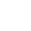 time
Backoff lock
threads
Art of Multiprocessor Programming
90
[Speaker Notes: The graph shows that the backoff lock outperforms the TTAS lock, though it is far from the ideal curve which is flat. The slope of the backoff curve varies greatly from one machine to another, but is invariably better than that of a TTAS lock.]
Backoff: Other Issues
Good
Easy to implement
Beats TTAS lock
Bad
Must choose parameters carefully
Not portable across platforms
Art of Multiprocessor Programming
91
[Speaker Notes: The Backoff lock is easy to implement, and typically performs significantly better than TTAS lock on many
architectures. Unfortunately, its performance is sensitive to the choice of  minimum and maximum delay constants. To deploy this lock on a particular architecture, it is easy to experiment with different values, and choose the ones that work best. Experience shows, however, that these optimal values are sensitive to the number of processors and their speed, so it is not easy to tune the back-off lock class to be portable across a range of different machines.]
Idea
Avoid useless invalidations
By keeping a queue of threads
Each thread
Notifies next in line
Without bothering the others
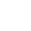 Art of Multiprocessor Programming
92
[Speaker Notes: We now explore a different approach to implementing spin locks, one that is a little more complicated than backoff locks, but inherently more portable. One can overcome these drawbacks by having threads form a line, or queue. In a queue, each thread can learn if its turn has arrived by checking whether its predecessor has been served. Invalidation traffic is reduced by having each thread spin on a different location. A queue also allows for better utilization of the critical section since there is no need to guess when to attempt to access it: each thread is notified directly by its predecessor in the queue. Finally, a queue provides first-come-first-served fairness, the same high level of fairness achieved by the Bakery algorithm. We now explore different ways to implement queue locks, a family of locking algorithms that exploit these insights.]
idle
Anderson Queue Lock
next
flags
T
F
F
F
F
F
F
F
Art of Multiprocessor Programming
93
[Speaker Notes: Here is the Anderson queue lock, a simple array-based queue lock. The threads share an atomic integer tail field, initially zero. To acquire the lock, each thread atomically increments the tail field. Call the resulting value the thread's slot. The slot is used as an index into a Boolean flag array. If flag[j] is true, then the thread with slotj has permission to acquire the lock. Initially, flag[0] is true.]
acquiring
Anderson Queue Lock
next
getAndIncrement
flags
T
F
F
F
F
F
F
F
Art of Multiprocessor Programming
94
[Speaker Notes: To acquire the lock, each thread atomically increments the tail field. Call the resulting value the thread's slot.]
acquiring
Anderson Queue Lock
next
getAndIncrement
flags
T
F
F
F
F
F
F
F
Art of Multiprocessor Programming
95
acquired
Anderson Queue Lock
next
Mine!
flags
T
F
F
F
F
F
F
F
Art of Multiprocessor Programming
96
[Speaker Notes: The slot is used as an index into a Boolean flag array. If flag[j] is true, then the thread with slot j has permission to acquire the lock. Initially, flag[0] is true. To acquire the lock, a thread spins until the flag at its slot becomes true.]
acquired
acquiring
Anderson Queue Lock
next
flags
T
F
F
F
F
F
F
F
Art of Multiprocessor Programming
97
[Speaker Notes: Here another thread wants to acquire the lock.]
acquired
acquiring
Anderson Queue Lock
next
getAndIncrement
flags
T
F
F
F
F
F
F
F
Art of Multiprocessor Programming
98
[Speaker Notes: It applies get-and-increment to the next pointer.]
acquired
acquiring
Anderson Queue Lock
next
getAndIncrement
flags
T
F
F
F
F
F
F
F
Art of Multiprocessor Programming
99
[Speaker Notes: Advances the next pointer to acquire its own slot.]
acquired
acquiring
Anderson Queue Lock
next
flags
T
F
F
F
F
F
F
F
Art of Multiprocessor Programming
100
[Speaker Notes: Then it spins until the flag variable at that slot becomes true.]
released
acquired
Anderson Queue Lock
next
flags
T
T
F
F
F
F
F
F
Art of Multiprocessor Programming
101
[Speaker Notes: The first thread releases the lock by setting the next slot to true.]
released
acquired
Anderson Queue Lock
next
Yow!
flags
T
T
F
F
F
F
F
F
Art of Multiprocessor Programming
102
[Speaker Notes: The second thread notices the change, and enters its critical section.]
Anderson Queue Lock
class ALock implements Lock {
 boolean[] flags={true,false,…,false};
 AtomicInteger next
  = new AtomicInteger(0);
 ThreadLocal<Integer> mySlot;
Art of Multiprocessor Programming
103
[Speaker Notes: Here is what the code looks like.]
Anderson Queue Lock
class ALock implements Lock {
 boolean[] flags={true,false,…,false};
 AtomicInteger next
  = new AtomicInteger(0);
 ThreadLocal<Integer> mySlot;
One flag per thread
Art of Multiprocessor Programming
104
[Speaker Notes: We have one flag per thread (this means we have to know how many threads there are).]
Anderson Queue Lock
class ALock implements Lock {
 boolean[] flags={true,false,…,false};
 AtomicInteger next
  = new AtomicInteger(0);
 ThreadLocal<Integer> mySlot;
Next flag to use
Art of Multiprocessor Programming
105
[Speaker Notes: The next field tells us which flag to use.]
Anderson Queue Lock
class ALock implements Lock {
 boolean[] flags={true,false,…,false};
 AtomicInteger next
  = new AtomicInteger(0);
 ThreadLocal<Integer> mySlot;
Thread-local variable
Art of Multiprocessor Programming
106
[Speaker Notes: Each thread has a thread-local variable that keeps track of its slot.]
Anderson Queue Lock
public lock() {
 mySlot = next.getAndIncrement();
 while (!flags[mySlot % n]) {};
 flags[mySlot % n] = false;
}

public unlock() {
 flags[(mySlot+1) % n] = true;
}
Art of Multiprocessor Programming
107
[Speaker Notes: Here is the code for the lock and unlock methods.]
Anderson Queue Lock
public lock() {
 mySlot = next.getAndIncrement();
 while (!flags[mySlot % n]) {};
 flags[mySlot % n] = false;
}

public unlock() {
 flags[(mySlot+1) % n] = true;
}
Take next slot
Art of Multiprocessor Programming
108
[Speaker Notes: First, claim a slot by atomically incrementing the next field.]
Anderson Queue Lock
public lock() {
 mySlot = next.getAndIncrement();
 while (!flags[mySlot % n]) {};
 flags[mySlot % n] = false;
}

public unlock() {
 flags[(mySlot+1) % n] = true;
}
Spin until told to go
Art of Multiprocessor Programming
109
[Speaker Notes: Next wait until my predecessor has released the lock.]
Anderson Queue Lock
public lock() {
 myslot = next.getAndIncrement();
 while (!flags[myslot % n]) {};
 flags[myslot % n] = false;
}

public unlock() {
 flags[(myslot+1) % n] = true;
}
Prepare slot for re-use
Art of Multiprocessor Programming
110
[Speaker Notes: Reset my slot to false so that it can be used the next time around.]
Anderson Queue Lock
public lock() {
 mySlot = next.getAndIncrement();
 while (!flags[mySlot % n]) {};
 flags[mySlot % n] = false;
}

public unlock() {
 flags[(mySlot+1) % n] = true;
}
Tell next thread to go
Art of Multiprocessor Programming
111
[Speaker Notes: To release the lock, set the slot after mine to true, being careful to wrap around.]
Performance
Interval between 
when a lock is freed 
by one thread and 
when is acquired by 
another.
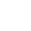 TTAS
Shorter handover than backoff
Curve is practically flat
Scalable performance
queue
Art of Multiprocessor Programming
112
[Speaker Notes: The Anderson queue lock improves on Back-off locks because it reduces invalidations to a minimum and schedules access to the critical section tightly, minimizing the interval between when a lock is freed by one thread and when is acquired by another. There is also a theoretical benefit: unlike the TTAS and backoff lock, this algorithm guarantees that there is no lockout, and in fact, provides first-come-first-served fairness, which we actually loose in TTAS and TTAS with backoff.]
Anderson Queue Lock
Good
First truly scalable lock
Simple, easy to implement
Back to FIFO order (like Bakery)
Art of Multiprocessor Programming
113
Anderson Queue Lock
Bad
Space hog…
One bit per thread
What if unknown number of threads?
What if small number of actual contenders?
Art of Multiprocessor Programming
114
[Speaker Notes: The Anderson lock has several disadvantages. First, it is not space-efficient. It requires knowing a bound N on the maximum number of concurrent threads, and it allocates an array of that size per lock. Thus, L locks will require O(LN) space even if a thread accesses only one lock at a given time. Second, the lock is poorly suited for uncached architectures, since any thread may end up spinning on any array location, and in the absence of caches, spinning on a remote location may be very expensive. Finally, even with caching one must use some form of padding to avoid false sharing which increases the space complexity further.]
CLH Lock
FIFO order
Small, constant-size overhead per thread

Idea: use linked list instead of array
CLH lock: implicit list
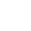 By Travis Craig, Anders Landin, and Erik Hagersten
Art of Multiprocessor Programming
115
[Speaker Notes: The CLH queue lock (by Travis Craig, Erik Hagersten, and Anders Landin) is much more space-efficient, 
since it incurs a small constant-size overhead per thread.]
idle
Initially
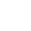 tail
false
Art of Multiprocessor Programming
116
[Speaker Notes: This algorithm records each thread's status in a QNode object, which has a Boolean locked field. If that field is true, then the corresponding thread either has acquired the lock or is waiting for the lock. If that field is false, then the thread has released the lock.  The lock itself is represented as a virtual linked list of QNodes objects. We use the term ``virtual'' because the list is implicit: each thread points to its predecessor through a thread-local predvariable. The public tail variable points to the last node in the queue.]
idle
Initially
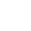 tail
Queue tail
false
Art of Multiprocessor Programming
117
idle
Initially
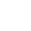 Lock is free
tail
false
Art of Multiprocessor Programming
118
idle
Initially
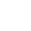 tail
false
Art of Multiprocessor Programming
119
acquiring
Purple Wants the Lock
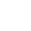 tail
false
Art of Multiprocessor Programming
120
acquiring
Purple Wants the Lock
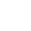 tail
true
false
Art of Multiprocessor Programming
121
[Speaker Notes: To acquire the lock, a thread sets the locked field of its QNode to true, meaning that the thread is not ready to release the lock.]
acquiring
Purple Wants the Lock
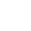 Swap (getAndSet)
tail
true
false
Art of Multiprocessor Programming
122
[Speaker Notes: The thread applies swap to the tail to make its own node the tail of the queue, simultaneously acquiring a reference to its predecessor's QNode.]
acquired
Purple Has the Lock
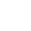 tail
true
false
Art of Multiprocessor Programming
123
[Speaker Notes: Because it sees that its predecessor’s QNode is false, this thread now has the lock.]
acquired
acquiring
Red Wants the Lock
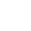 tail
true
false
true
Art of Multiprocessor Programming
124
[Speaker Notes: Another thread that wants the lock does the same sequence of steps …]
acquired
acquiring
Red Wants the Lock
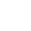 Swap
tail
true
false
true
Art of Multiprocessor Programming
125
acquired
acquiring
Red Wants the Lock
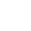 tail
true
false
true
Art of Multiprocessor Programming
126
[Speaker Notes: Notice that the list is ordered implictely, there are no real pointers between the nodes…]
acquired
acquiring
Red Wants the Lock
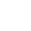 tail
true
false
true
Art of Multiprocessor Programming
127
[Speaker Notes: Notice that the list is ordered implictely, there are no real pointers between the nodes…]
acquired
acquiring
Red Wants the Lock
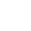 Implicit
Linked list
tail
true
false
true
Art of Multiprocessor Programming
128
[Speaker Notes: Notice that the list is ordered implictely, there are no real pointers between the nodes…]
acquired
acquiring
Red Wants the Lock
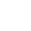 tail
true
false
true
Art of Multiprocessor Programming
129
[Speaker Notes: The thread then spins on the predecessor's QNode until the predecessor releases the lock.]
acquired
acquiring
Red Wants the Lock
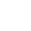 Actually, it 
spins on 
cached copy
true
tail
true
false
true
Art of Multiprocessor Programming
130
[Speaker Notes: The thread then spins actually spins on a chaced copy of purples node which is very efficient in terms of interconnect traffic.]
release
acquiring
Purple Releases
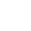 Bingo!
false
tail
false
false
true
Art of Multiprocessor Programming
131
[Speaker Notes: The thread then spins actually spins on a cached copy of purples node which is very efficient in terms of interconnect traffic. In fact, in some coherence protocols shared memory might not be updated at all, only the cached copy. This is very efficient.]
released
acquired
Purple Releases
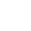 tail
false
false
true
Art of Multiprocessor Programming
132
[Speaker Notes: When a thread acquires a lock it can reuses its predecessor's QNode as its new node for future lock accesses. Note that it can do so since at this point the thread's predecessor's QNode will no longer be used by the predecessor, and the thread's old QNode is pointed-to either by the thread's successor or by the tail.]
released
acquired
Space Usage
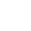 Red can reuse this for future lock acquirement
Purple can reuse this for future lock acquirement
tail
false
false
true
Art of Multiprocessor Programming
133
[Speaker Notes: When a thread acquires a lock it can reuses its predecessor's QNode as its new node for future lock accesses. Note that it can do so since at this point the thread's predecessor's QNode will no longer be used by the predecessor, and the thread's old QNode is pointed-to either by the thread's successor or by the tail.]
Space Usage
Let
L = number of locks
N = number of threads
A thread accesses at most one lock at a time
ALock
O(LN)
CLH lock
O(L+N)
Art of Multiprocessor Programming
134
[Speaker Notes: The reuse of the QNode's means that for $L$ locks, if each thread accesses at most one lock at a time, we only need O(L+N) space as compared with  O(LN) for the ALock.]
CLH Queue Lock
class Qnode {
 AtomicBoolean locked =
   new AtomicBoolean(true);
}
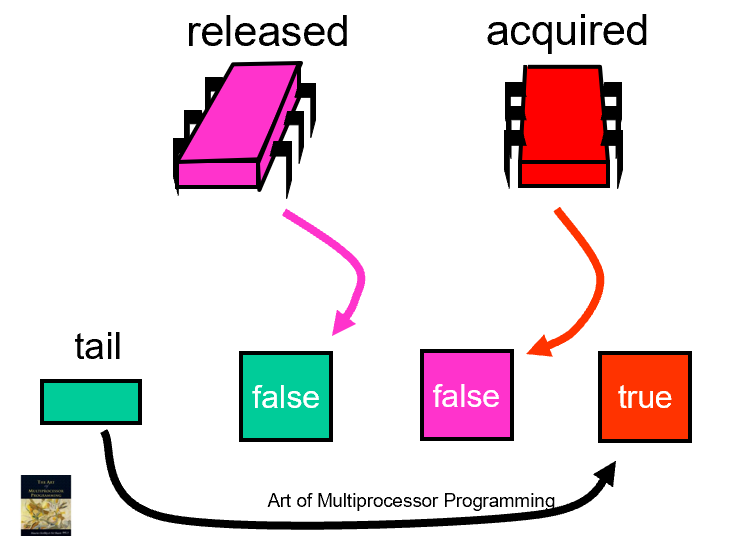 Each thread 
records its status in a QNode object
true
Art of Multiprocessor Programming
135
[Speaker Notes: Here is what the node looks like as a Java object.]
CLH Queue Lock
class Qnode {
 AtomicBoolean locked =
   new AtomicBoolean(true);
}
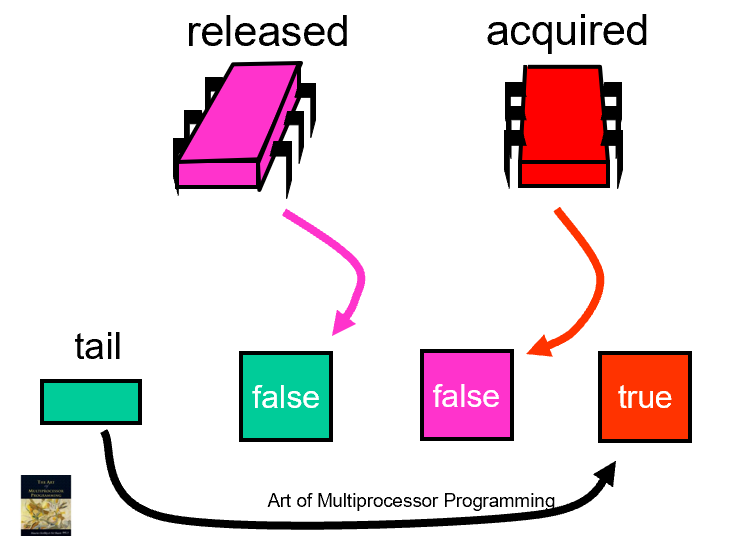 true: not released yet
false: the lock is free
Art of Multiprocessor Programming
136
[Speaker Notes: If the locked field is true, the lock has not been released yet (it may also not have been acquired yet either).]
CLH Queue Lock
class CLHLock implements Lock {
 AtomicReference<Qnode> tail 
   = new AtomicReference<Qnode>(new Qnode()); 
 ThreadLocal<Qnode> myNode = new Qnode();
 ThreadLocal<Qnode> pred = null;
 public void lock() {
  myNode.locked.set(true); 
  pred = tail.getAndSet(myNode);
  while (pred.locked) {}
 }}
137
[Speaker Notes: Here is the code for lock().]
CLH Queue Lock
class CLHLock implements Lock {
 AtomicReference<Qnode> tail 
   = new AtomicReference<Qnode>(new Qnode()); 
 ThreadLocal<Qnode> myNode = new Qnode();
 ThreadLocal<Qnode> pred = null;
 public void lock() {
  myNode.locked.set(true); 
  pred = tail.getAndSet(myNode);
  while (pred.locked) {}
 }}
Tail of the queue
138
[Speaker Notes: Here is the code for lock().]
CLH Queue Lock
class CLHLock implements Lock {
 AtomicReference<Qnode> tail 
   = new AtomicReference<Qnode>(new Qnode()); 
 ThreadLocal<Qnode> myNode = new Qnode();
 ThreadLocal<Qnode> pred = null;
 public void lock() {
  myNode.locked.set(true); 
  pred = tail.getAndSet(myNode);
  while (pred.locked) {}
 }}
Thread-local Qnode
139
[Speaker Notes: Here is the code for lock().]
CLH Queue Lock
class CLHLock implements Lock {
 AtomicReference<Qnode> tail 
   = new AtomicReference<Qnode>(new Qnode()); 
 ThreadLocal<Qnode> myNode = new Qnode();
 ThreadLocal<Qnode> pred = null;
 public void lock() {
  myNode.locked.set(true); 
  pred = tail.getAndSet(myNode);
  while (pred.locked) {}
 }}
Not released yet
140
[Speaker Notes: Here is the code for lock().]
CLH Queue Lock
class CLHLock implements Lock {
 AtomicReference<Qnode> tail 
   = new AtomicReference<Qnode>(new Qnode()); 
 ThreadLocal<Qnode> myNode = new Qnode();
 ThreadLocal<Qnode> pred = null;
 public void lock() {
  myNode.locked.set(true); 
  pred = tail.getAndSet(myNode);
  while (pred.locked) {}
 }}
Swap in my node
141
[Speaker Notes: Here is the code for lock().]
CLH Queue Lock
class CLHLock implements Lock {
 AtomicReference<Qnode> tail 
   = new AtomicReference<Qnode>(new Qnode()); 
 ThreadLocal<Qnode> myNode = new Qnode();
 ThreadLocal<Qnode> pred = null;
 public void lock() {
  myNode.locked.set(true); 
  pred = tail.getAndSet(myNode);
  while (pred.locked) {}
 }}
Spin until predecessor
releases lock
142
[Speaker Notes: Here is the code for lock().]
CLH Queue Lock
Class CLHLock implements Lock {
 …
 public void unlock() {
  myNode.locked.set(false);
  myNode = pred;
 }
}
Art of Multiprocessor Programming
143
CLH Queue Lock
Class CLHLock implements Lock {
 …
 public void unlock() {
  myNode.locked.set(false);
  myNode = pred;
 }
}
Notify successor
Art of Multiprocessor Programming
144
CLH Queue Lock
Class CLHLock implements Lock {
 …
 public void unlock() {
  myNode.locked.set(false);
  myNode = pred;
 }
}
Recycle predecessor’s node
Art of Multiprocessor Programming
145
CLH Queue Lock
Class CLHLock implements Lock {
 …
 public void unlock() {
  myNode.locked.set(false);
  myNode = pred;
 }
}
(actually it is not necessary for correctness 
to reuse nodes in garbage-collected languages)
Art of Multiprocessor Programming
146
CLH Lock
Good
Lock release affects predecessor only
First-come-first-served
Small, constant-sized space per thread 
No need to know the number of threads accessing the lock
Bad
Doesn’t work for uncached NUMA architectures
Art of Multiprocessor Programming
147
[Speaker Notes: Like the ALock, this algorithm has each thread spin on a distinct location, so when one thread releases its lock, it invalidates its successor's cache only, and does not invalidate any other thread's cache. It does so with a lower space overhead, and, importantly, without requiring prior knowledge of the number of threads accessing a lock It also provides first-come-first-served fairness.]
NUMA Architecturs
Acronym:
Non-Uniform Memory Architecture
Illusion:
Flat shared memory
Truth:
No caches (sometimes)
Some memory regions faster than others
Art of Multiprocessor Programming
148
[Speaker Notes: The principal disadvantage of this lock algorithm is that it performs poorly on cacheless NUMA architectures. Each thread spins waiting for its predecessor's node's  to become false. If this memory location is remote, then performance will suffer. On cache-coherent architectures, however, this approach should work well.]
NUMA Machines
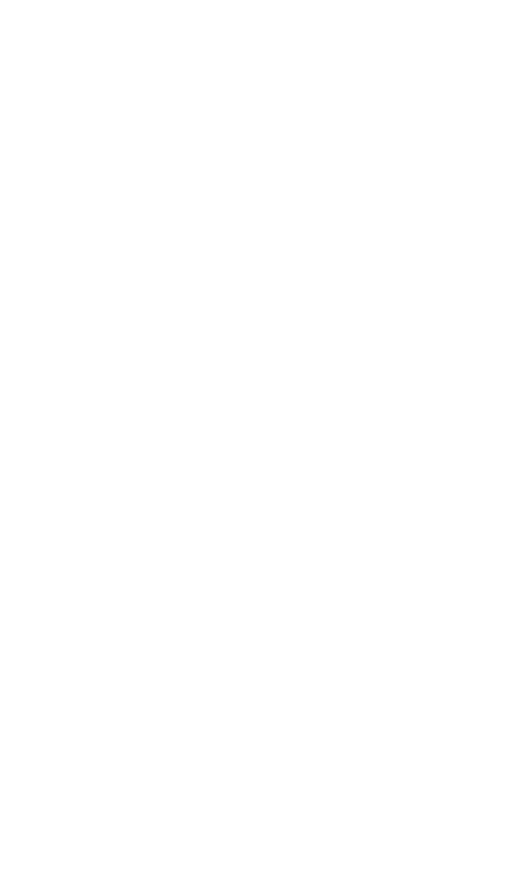 Spinning on local memory is fast
Art of Multiprocessor Programming
149
NUMA Machines
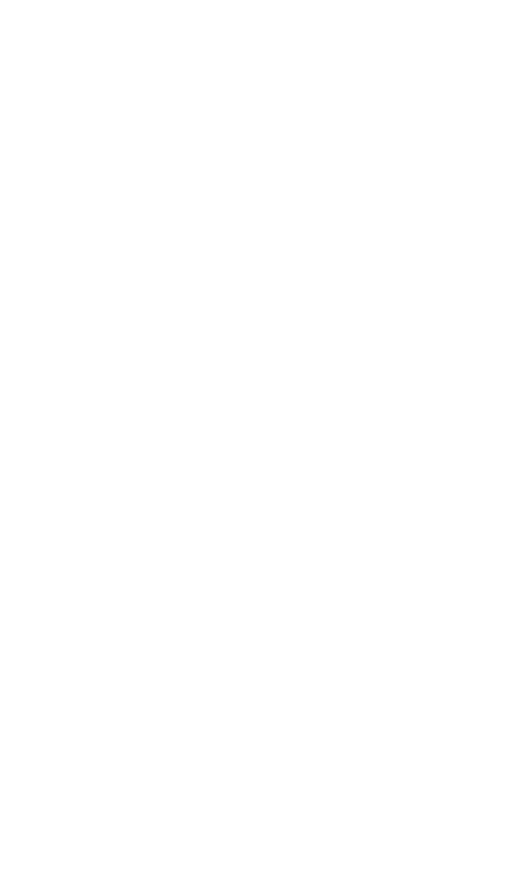 Spinning on remote memory is slow
Art of Multiprocessor Programming
150
CLH Lock
Each thread spins on predecessor’s memory
Could be far away …
Then performance will suffer
Art of Multiprocessor Programming
151
MCS Lock
FIFO order
Spin on local memory only
Small, Constant-size overhead

Idea: explicit linked list
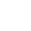 Art of Multiprocessor Programming
152
[Speaker Notes: The MCS lock is another kind of queue lock that ensures that processes always spin on a fixed location, so this one works well for cacheless architectures. Like the CLH lock, it uses only a small fixed-size overhead per thread.]
idle
Initially
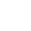 tail
Art of Multiprocessor Programming
153
[Speaker Notes: Here, too, the lock is represented as a linked list of QNodes, where each QNode represents either a lock holder or a thread waiting to acquire the lock. Unlike the CLH lock, the list is explicit, not virtual.]
acquiring
Acquiring
(allocate Qnode)
false
tail
(Let it be false initially.)
Art of Multiprocessor Programming
154
[Speaker Notes: To acquire the lock, a thread places its own QNode} at the tail of the list. (Notice that the 
Setting of the value to true is a simplification of the presentation. In the code, we allocate the node with its value false so that we can get out of the with loop immediately if there is no predecessor. But if there is a predecessor, a thread sets the value of its flag to true before it redirects the other thread's pointer to it, so in effect its true whenever its used...thus, in order not to confuse the viewer with the minor issue, we diverge slightly from the code and describe the node as being true here).]
acquired
Acquiring
false
swap
tail
Art of Multiprocessor Programming
155
[Speaker Notes: The node then swaps in a reference to its own QNode.

(Notice that the 
Setting of the value to true is a simplification of the presentation. In the code, we allocate the node with its value false so that we can get out of the with loop immediately if there is no predecessor. But if there is a predecessor, a thread sets the value of its flag to true before it redirects the other thread's pointer to it, so in effect its true whenever its used...thus, in order not to confuse the viewer with the minor issue, we diverge slightly from the code and describe the node as being true here).]
acquired
Acquiring
Mine!
false
tail
No predecessor, so keep it false
Art of Multiprocessor Programming
156
[Speaker Notes: At this point the swap is completed, and the queue variable points to the tail of the queue.]
acquired
acquiring
Acquiring
false
tail
false
swap
Art of Multiprocessor Programming
157
acquired
acquiring
Acquiring
false
tail
false
Art of Multiprocessor Programming
158
acquired
acquiring
Acquiring
false
tail
true
Have a predecessor, so set it to true
Art of Multiprocessor Programming
159
acquired
acquiring
Acquiring
false
tail
true
Art of Multiprocessor Programming
160
acquired
acquiring
Acquiring
false
tail
true
Art of Multiprocessor Programming
161
release
acquiring
Acquiring
true
tail
true
false
Art of Multiprocessor Programming
162
release
acquiring
Acquiring
Yes!
true
tail
false
true
Art of Multiprocessor Programming
163
MCS Queue Lock
class Qnode {
 boolean locked = false;
 qnode   next   = null;
}
false
Art of Multiprocessor Programming
164
MCS Queue Lock
class MCSLock implements Lock {
 AtomicReference tail;
 public void lock() {
  Qnode qnode = new Qnode();
  Qnode pred = tail.getAndSet(qnode);
  if (pred != null) {
   qnode.locked = true;
   pred.next = qnode;
   while (qnode.locked) {}
  }}}
Art of Multiprocessor Programming
165
MCS Queue Lock
Make a QNode
class MCSLock implements Lock {
 AtomicReference tail;
 public void lock() {
  Qnode qnode = new Qnode();
  Qnode pred = tail.getAndSet(qnode);
  if (pred != null) {
   qnode.locked = true;
   pred.next = qnode;
   while (qnode.locked) {}
  }}}
Art of Multiprocessor Programming
166
MCS Queue Lock
class MCSLock implements Lock {
 AtomicReference tail;
 public void lock() {
  Qnode qnode = new Qnode();
  Qnode pred = tail.getAndSet(qnode);
  if (pred != null) {
   qnode.locked = true;
   pred.next = qnode;
   while (qnode.locked) {}
  }}}
add my Node to the tail of queue
Art of Multiprocessor Programming
167
MCS Queue Lock
class MCSLock implements Lock {
 AtomicReference tail;
 public void lock() {
  Qnode qnode = new Qnode();
  Qnode pred = tail.getAndSet(qnode);
  if (pred != null) {
   qnode.locked = true;
   pred.next = qnode;
   while (qnode.locked) {}
  }}}
Fix if queue was non-empty
Art of Multiprocessor Programming
168
MCS Queue Lock
class MCSLock implements Lock {
 AtomicReference tail;
 public void lock() {
  Qnode qnode = new Qnode();
  Qnode pred = tail.getAndSet(qnode);
  if (pred != null) {
   qnode.locked = true;
   pred.next = qnode;
   while (qnode.locked) {}
  }}}
Wait until unlocked
Art of Multiprocessor Programming
169
MCS Queue Unlock
class MCSLock implements Lock {
 AtomicReference tail;
 public void unlock() {
  if (qnode.next == null) {
   if (tail.CAS(qnode, null)
    return;
   while (qnode.next == null) {}
  }
 qnode.next.locked = false;
}}
Art of Multiprocessor Programming
170
MCS Queue Lock
class MCSLock implements Lock {
 AtomicReference tail;
 public void unlock() {
  if (qnode.next == null) {
   if (tail.CAS(qnode, null)
    return;
   while (qnode.next == null) {}
  }
 qnode.next.locked = false;
}}
Missing
successor?
Art of Multiprocessor Programming
171
MCS Queue Lock
class MCSLock implements Lock {
 AtomicReference tail;
 public void unlock() {
  if (qnode.next == null) {
   if (tail.CAS(qnode, null)
    return;
   while (qnode.next == null) {}
  }
 qnode.next.locked = false;
}}
If really no successor, return
Art of Multiprocessor Programming
172
MCS Queue Lock
class MCSLock implements Lock {
 AtomicReference tail;
 public void unlock() {
  if (qnode.next == null) {
   if (tail.CAS(qnode, null)
    return;
   while (qnode.next == null) {}
  }
 qnode.next.locked = false;
}}
Otherwise wait for successor to catch up
Art of Multiprocessor Programming
173
MCS Queue Lock
class MCSLock implements Lock {
 AtomicReference queue;
 public void unlock() {
  if (qnode.next == null) {
   if (tail.CAS(qnode, null)
    return;
   while (qnode.next == null) {}
  }
 qnode.next.locked = false;
}}
Pass lock to successor
Art of Multiprocessor Programming
174
releasing
just after swap
Purple Release
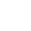 false
false
Art of Multiprocessor Programming
175
releasing
swap
Purple Release
By looking at the queue, I see another thread is active
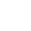 false
false
Art of Multiprocessor Programming
176
releasing
swap
Purple Release
By looking at the queue, I see another thread is active
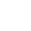 false
false
I have to wait for that thread to finish
Art of Multiprocessor Programming
177
releasing
Purple Release
prepare to spin
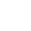 true
false
Art of Multiprocessor Programming
178
releasing
Purple Release
spinning
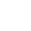 true
false
Art of Multiprocessor Programming
179
releasing
Purple Release
spinning
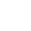 false
true
false
Art of Multiprocessor Programming
180
releasing
Purple Release
Acquired lock
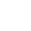 false
true
false
Art of Multiprocessor Programming
181
Abortable Locks
What if you want to give up waiting for a lock?
For example
Timeout
Database transaction aborted by user
Art of Multiprocessor Programming
182
[Speaker Notes: The spin-lock constructions we have studied up till now provide first-come-first-served access with little contention, making them useful in many applications. In real-time systems, however, threads may require the ability to \emph{abort}, canceling a pending request to acquire a lock in order to meet some other real-time deadline.]
Back-off Lock
Aborting is trivial
Just return from lock() call
Extra benefit:
No cleaning up
Immediate return
So aborting is wait-free
Art of Multiprocessor Programming
183
[Speaker Notes: Aborting a backoff lock request is trivial: if the request takes too long, simply return from the lock() method. The lock's state is unaffected by any thread's abort. A nice property of this lock is that the abort itself is immediate: it is wait-free, requiring only a constant number of steps.]
Queue Locks
Can’t just quit
Thread in line behind will starve
Need a graceful way out
Art of Multiprocessor Programming
184
Queue Locks
spinning
spinning
spinning
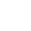 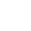 true
true
true
Art of Multiprocessor Programming
185
Queue Locks
locked
spinning
spinning
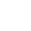 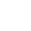 false
true
true
Art of Multiprocessor Programming
186
Queue Locks
spinning
locked
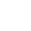 true
false
Art of Multiprocessor Programming
187
Queue Locks
locked
false
Art of Multiprocessor Programming
188
Queue Locks
spinning
spinning
spinning
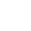 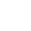 true
true
true
Art of Multiprocessor Programming
189
Queue Locks
spinning
spinning
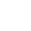 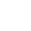 true
true
true
Art of Multiprocessor Programming
190
Queue Locks
locked
spinning
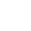 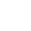 false
true
true
Art of Multiprocessor Programming
191
Queue Locks
spinning
true
false
Art of Multiprocessor Programming
192
Queue Locks
starve
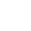 true
false
Art of Multiprocessor Programming
193
Abortable CLH Lock
When a thread gives up
Removing node in a wait-free way is hard
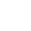 Give up
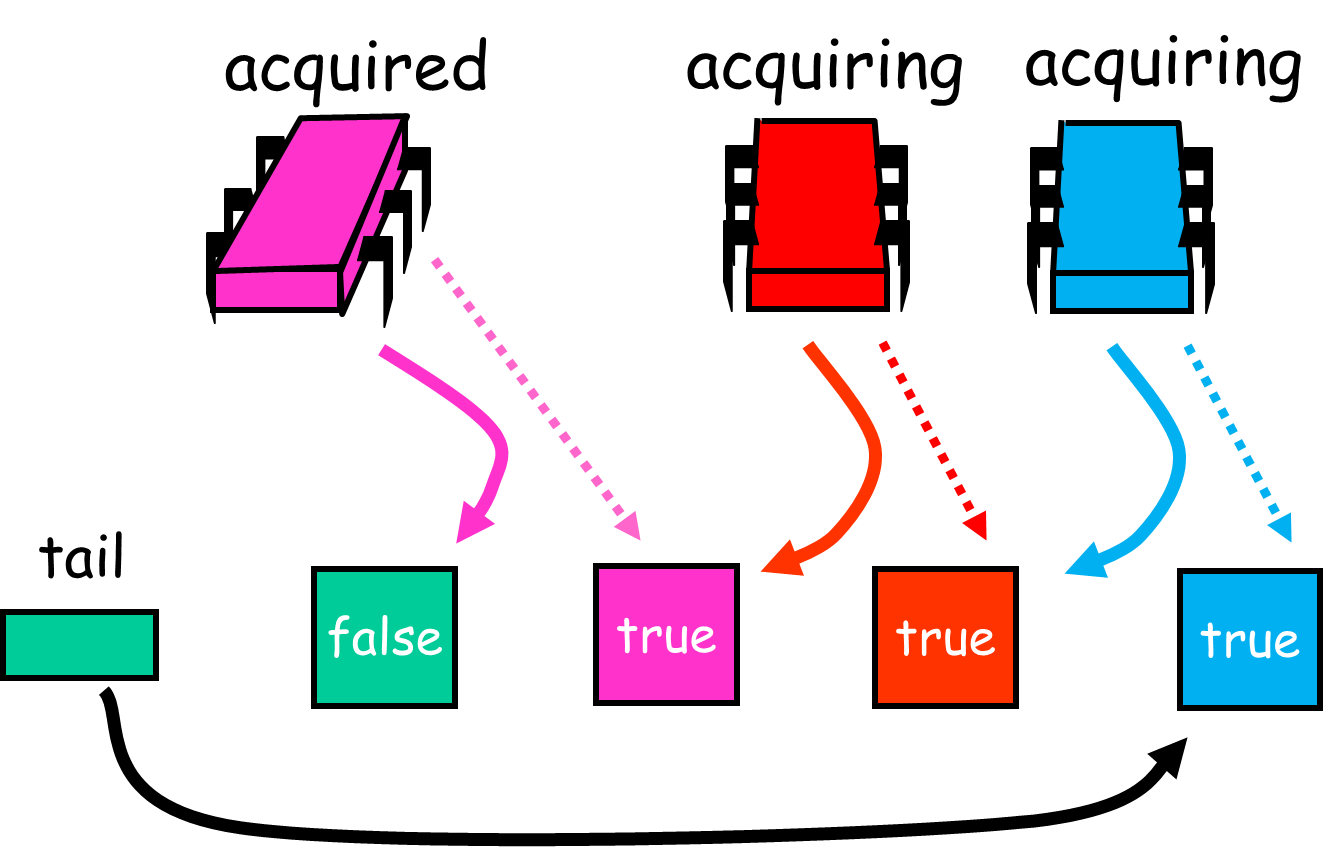 Approach 1
194
[Speaker Notes: Removing a node in a wait-free manner from the middle of the list is difficult if we want that thread to reuse its own node. Instead, the aborting thread marks the node so that the successor in the list will reuse the abandoned node, and wait for that node's predecessor.]
Abortable CLH Lock
When a thread gives up
Removing node in a wait-free way is hard
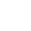 Give up
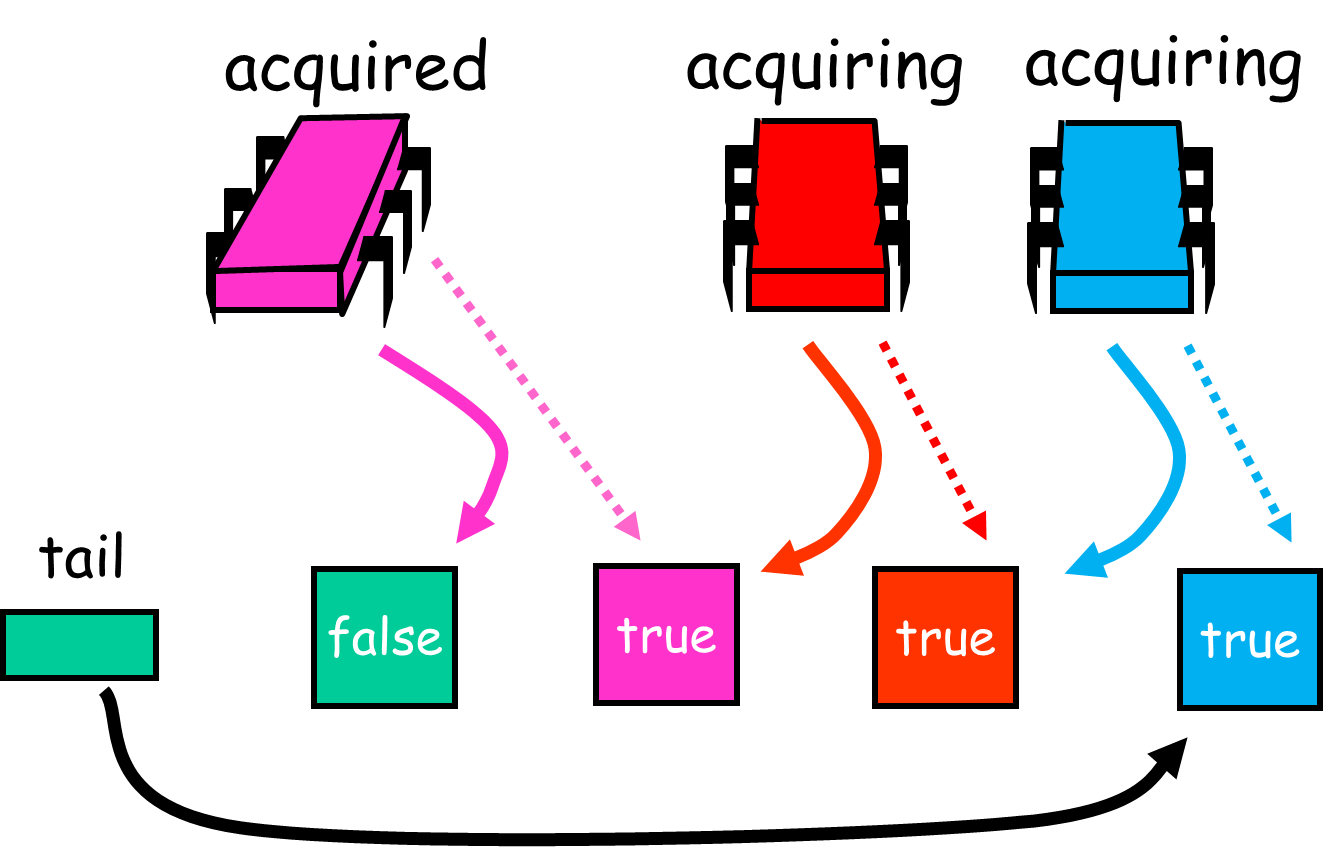 Approach 2
195
[Speaker Notes: Removing a node in a wait-free manner from the middle of the list is difficult if we want that thread to reuse its own node. Instead, the aborting thread marks the node so that the successor in the list will reuse the abandoned node, and wait for that node's predecessor.]
Abortable CLH Lock
When a thread gives up
Removing node in a wait-free way is hard
Idea:
The aborting thread marks the node
Let successor deal with it
Read textbook for the algorithm
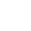 Art of Multiprocessor Programming
196
[Speaker Notes: Removing a node in a wait-free manner from the middle of the list is difficult if we want that thread to reuse its own node. Instead, the aborting thread marks the node so that the successor in the list will reuse the abandoned node, and wait for that node's predecessor.]
One Lock To Rule Them All?
TTAS+Backoff, CLH, MCS…
Each better than others in some way
There is no one solution
Lock we pick really depends on:
 the application
 the hardware
 which properties are important
Art of Multiprocessor Programming
197
[Speaker Notes: In this lecture we saw a variety of spin locks that vary in characteristics and performance. 
Such a variety is useful,
because no single algorithm is ideal for all applications.
For some applications, complex algorithms work best,
and for others, simple algorithms are preferable.
The best choice usually depends on specific aspects of the application and the
target architecture.]
Ticket Lock
class TicketLock {
 AtomicInteger owner = new AtomicInteger(0);
 AtomicInteger next = new AtomicInteger(0);

 void lock() {
   int i = next.getAndIncrement();
   while (i != owner.get()) {};
 }
 
 void unlock() {
  owner.getAndIncrement();
 }}
Art of Multiprocessor Programming
198
Ticket Lock
lock owner’s ticket number
class TicketLock {
 AtomicInteger owner = new AtomicInteger(0);
 AtomicInteger next = new AtomicInteger(0);

 void lock() {
   int i = next.getAndIncrement();
   while (i != owner.get()) {};
 }
 
 void unlock() {
  owner.getAndIncrement();
 }}
the next available ticket
Art of Multiprocessor Programming
199
Ticket Lock
class TicketLock {
 AtomicInteger owner = new AtomicInteger(0);
 AtomicInteger next = new AtomicInteger(0);

 void lock() {
   int i = next.getAndIncrement();
   while (i != owner.get()) {};
 }
 
 void unlock() {
  owner.getAndIncrement();
 }}
Get the current thread’s ticket
Art of Multiprocessor Programming
200
Ticket Lock
class TicketLock {
 AtomicInteger owner = new AtomicInteger(0);
 AtomicInteger next = new AtomicInteger(0);

 void lock() {
   int i = next.getAndIncrement();
   while (i != owner.get()) {};
 }
 
 void unlock() {
  owner.getAndIncrement();
 }}
Wait until the current thread becomes owner
Art of Multiprocessor Programming
201
Ticket Lock
class TicketLock {
 AtomicInteger owner = new AtomicInteger(0);
 AtomicInteger next = new AtomicInteger(0);

 void lock() {
   int i = next.getAndIncrement();
   while (i != owner.get()) {};
 }
 
 void unlock() {
  owner.getAndIncrement();
 }}
On release: let owner be the next thread
Art of Multiprocessor Programming
202
Correctness and Progress
Linearizability

Mutual exclusion

Deadlock-free

Starvation-free
Art of Multiprocessor Programming
203
This work is licensed under a Creative Commons Attribution-ShareAlike 2.5 License.
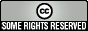 You are free:
to Share — to copy, distribute and transmit the work 
to Remix — to adapt the work 
Under the following conditions:
Attribution. You must attribute the work to “The Art of Multiprocessor Programming” (but not in any way that suggests that the authors endorse you or your use of the work). 
Share Alike. If you alter, transform, or build upon this work, you may distribute the resulting work only under the same, similar or a compatible license. 
For any reuse or distribution, you must make clear to others the license terms of this work. The best way to do this is with a link to
http://creativecommons.org/licenses/by-sa/3.0/. 
Any of the above conditions can be waived if you get permission from the copyright holder. 
Nothing in this license impairs or restricts the author's moral rights.
Art of Multiprocessor Programming
204